CHAPTER 10 NOTES
Section 1 and 2.
Introduction to Plant Reproduction
Sexual reproduction in plants and animal requires the production of sex cells (sperm and egg) and results in offspring that are genetically different from either parent.
How do sperm and egg get together in plants?
In some plants, water or wind help bring the sperm to the egg.
For other plants, animals such as insects help bring the egg and sperm together.
Asexual Reproduction and Plant Organs
Asexual reproduction results in offspring that are genetically identical to the parent plant.
Grass plants spread by reproducing asexually.
They can spread and cover wide areas because their stems grow underground and produce new grass plants asexually along the length of the stem.
The reproductive organs in plants can be on the same plant or on separate plants.
If a plant has both organs, it usually can reproduce by itself.
However, some plants that have both sex organs still must exchange sex cells with other plants of the same type to reproduce.
Plant Life Cycles
Plants have a two-stage life cycle.
The two stages are the Gametophyte stage  and the Sporophyte stage.
Spore- haploid cells (sex cells) produced during meiosis; spores divide by cell division to form a new plant.
Gametophyte stage- when reproductive cells undergo meiosis and produce haploid cells.
Sporophyte stage- the joining of the haploid sex cells (fertilization) begins in this stage. Cells formed in this stage have the diploid number of chromosomes (pairs).
Section 2 : Seedless Reproduction
Seedless plants reproduce by producing spores.
Seedless plants include all nonvascular plants and some vascular plants.
The life cycle of a moss alternates between gametophyte and sporophyte stages.
Vascular Seedless Plants
Most vascular seedless plants are ferns.
Other plants in this group include horsetails and club mosses.
The Fern Life Cycle
The ferns that you see in nature or as houseplants are fern sporophyte plants.
Fern leaves are called fronds.
They grow from an underground stem called a rhizome.
Fern spores are produced in structures called sori.
Sori is usually located on the underside of the frond.
Prothallus- is a small, green, heart-shaped plant that grows from a fern spore (the first stage in the life cycle of a fern).
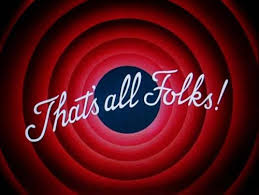 End of Section 1 and 2